Gli stadi di sviluppo e l’evoluzione dell’occupazione
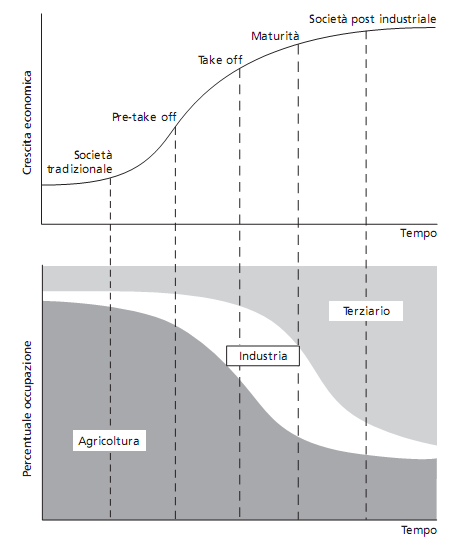 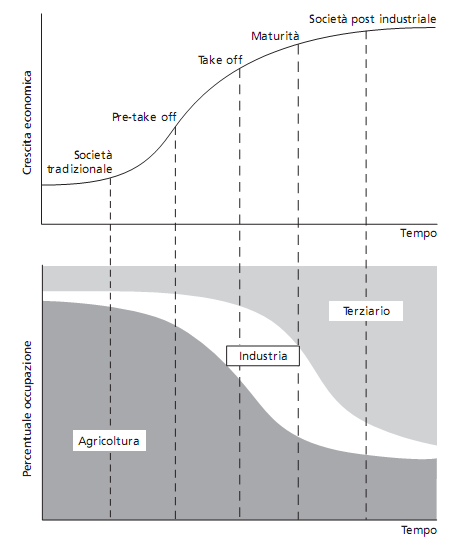 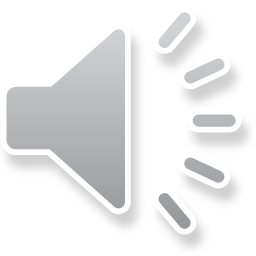